2020
工作汇报
PRESENT BY OFFICEPLUS
清新蓝绿风格
目录
CONTENT
01
02
Add Text Here
Add Text Here
工作回顾
心得体会
03
04
Add Text Here
Add Text Here
经验教训
未来计划
Part 1
工作汇报
Part One
工作回顾
Add Text
点击此处添加标题
Add Text
点击此处添加标题
标题数字等都可以通过点击和重新输入进行更改，顶部“开始”面板中可以对字体、字号、颜色、行距等进行修改。标题数字等都可以通过点击和重新输入进行更改，顶部“开始”面板中可以对字体、字号、颜色、行距等进行修改。标题数字等都可以通过点击和重新输入进行更改，顶部“开始”面板中可以对字体、字号、颜色、行距等进行修改。
标题数字等都可以通过点击和重新输入进行更改，顶部“开始”面板中可以对字体、字号、颜色、行距等进行修改。标题数字等都可以通过点击和重新输入进行更改，顶部“开始”面板中可以对字体、字号、颜色、行距等进行修改。标题数字等都可以通过点击和重新输入进行更改，顶部“开始”面板中可以对字体、字号、颜色、行距等进行修改。
点击此处添加标题
点击此处添加标题
点击此处添加标题
点击此处添加标题
Part One
工作回顾
Add Text
点击此处添加标题
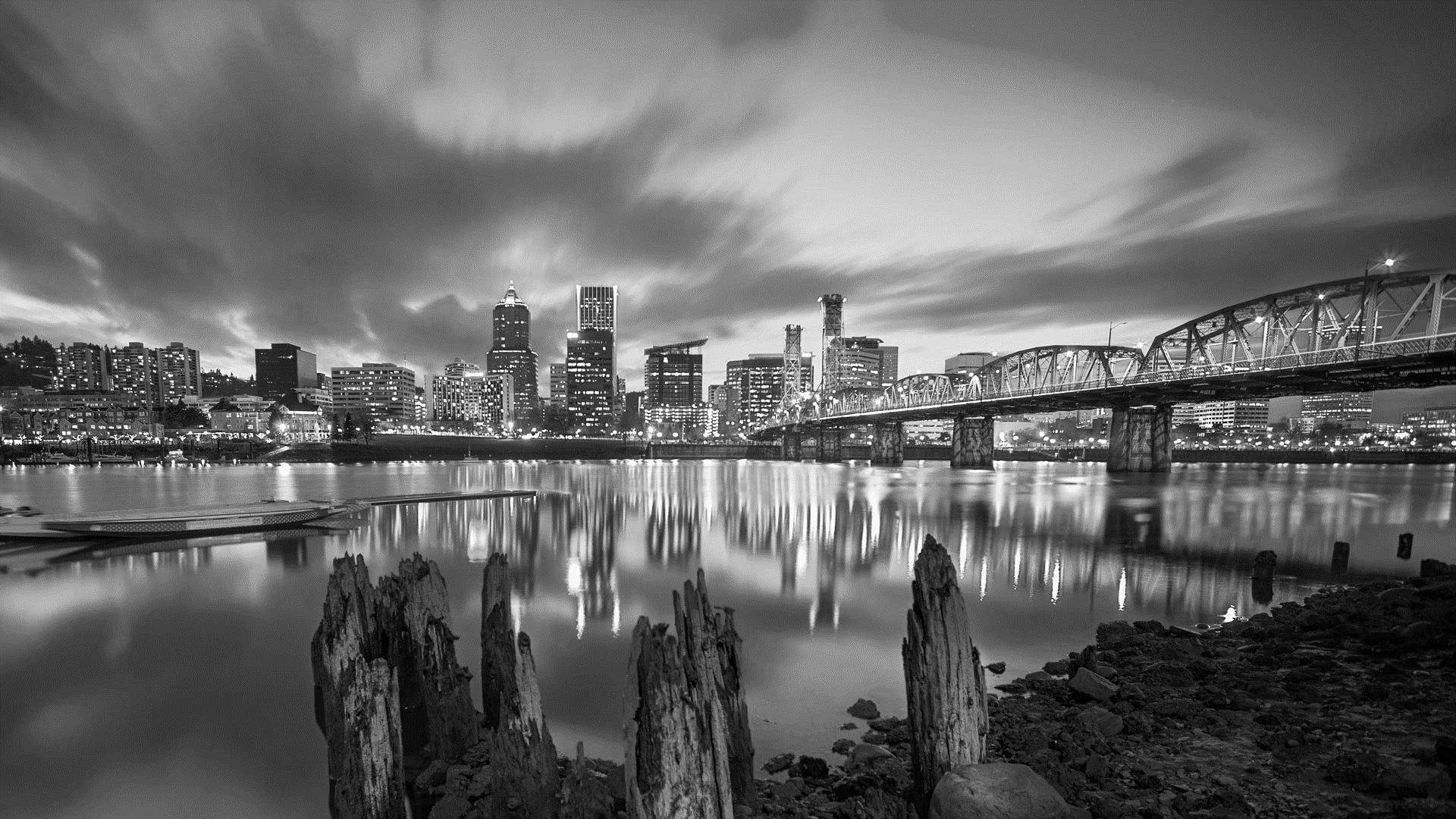 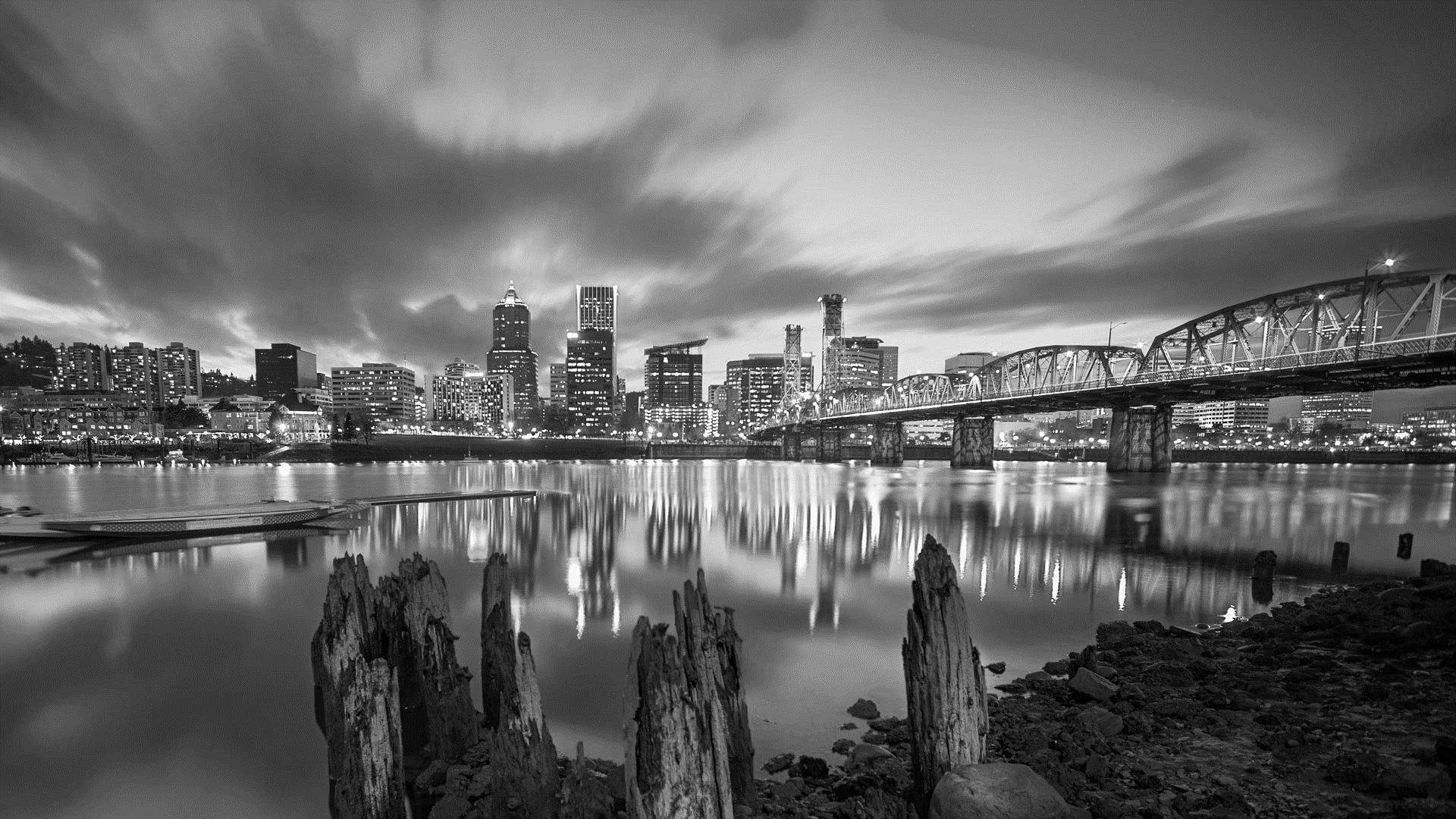 标题数字等都可以通过点击和重新输入进行更改，顶部“开始”面板中可以对字体、字号、颜色、行距等进行修改。标题数字等都可以通过点击和重新输入进行更改，顶部“开始”面板中可以对字体、字号、颜色、行距等进行修改。标题数字等都可以通过点击和重新输入进行更改，顶部“开始”面板中可以对字体、字号、颜色、行距等进行修改。
标题数字等都可以通过点击和重新输入进行更改，顶部“开始”面板中可以对字体、字号、颜色、行距等进行修改。标题数字等都可以通过点击和重新输入进行更改，顶部“开始”面板中可以对字体、字号、颜色、行距等进行修改。标题数字等都可以通过点击和重新输入进行更改，顶部“开始”面板中可以对字体、字号、颜色、行距等进行修改。
Part One
工作回顾
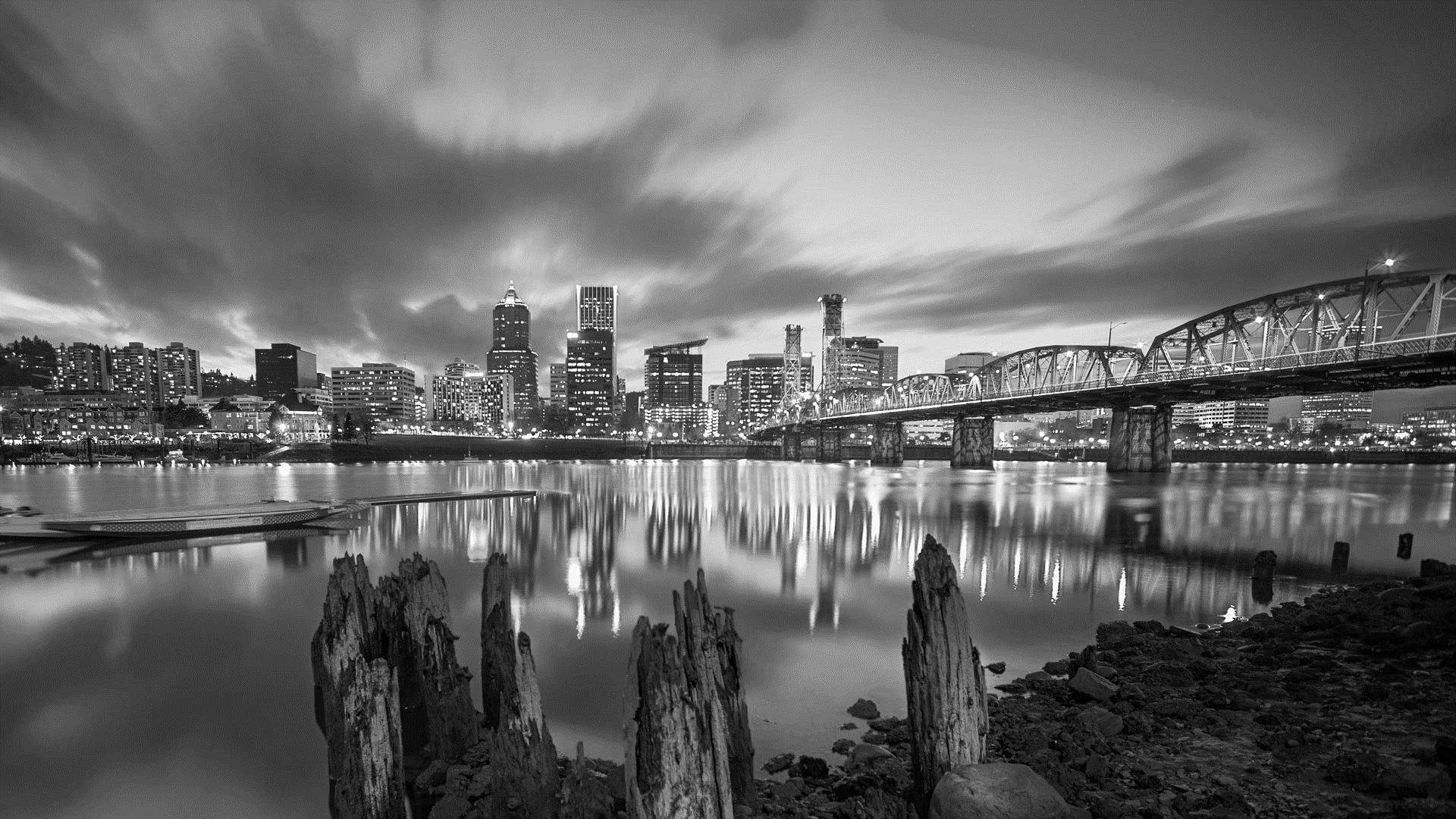 Add Text
点击此处添加标题
72%
标题数字等都可以通过点击和重新输入进行更改，顶部“开始”面板中可以对字体、字号、颜色、行距等进行修改。
12%
标题数字等都可以通过点击和重新输入进行更改，顶部“开始”面板中可以对字体、字号、颜色、行距等进行修改。
16%
标题数字等都可以通过点击和重新输入进行更改，顶部“开始”面板中可以对字体、字号、颜色、行距等进行修改。
Add Text
点击此处添加标题
63%
标题数字等都可以通过点击和重新输入进行更改，顶部“开始”面板中可以对字体、字号、颜色、行距等进行修改。
Part 2
心得体会
Part Two
心得体会
1
2
点击此处添加标题
点击此处添加标题
标题数字等都可以通过点击和重新输入进行更改，顶部“开始”面板中可以对字体、字号、颜色、行距等进行修改。
标题数字等都可以通过点击和重新输入进行更改，顶部“开始”面板中可以对字体、字号、颜色、行距等进行修改。
3
4
点击此处添加标题
点击此处添加标题
标题数字等都可以通过点击和重新输入进行更改，顶部“开始”面板中可以对字体、字号、颜色、行距等进行修改。
标题数字等都可以通过点击和重新输入进行更改，顶部“开始”面板中可以对字体、字号、颜色、行距等进行修改。
5
6
点击此处添加标题
点击此处添加标题
标题数字等都可以通过点击和重新输入进行更改，顶部“开始”面板中可以对字体、字号、颜色、行距等进行修改。
标题数字等都可以通过点击和重新输入进行更改，顶部“开始”面板中可以对字体、字号、颜色、行距等进行修改。
Part Two
心得体会
72%
点击此处添加标题
标题数字等都可以通过点击和重新输入进行更改，顶部“开始”面板中可以对字体、字号、颜色、行距等进行修改。标题数字等都可以通过点击和重新输入进行更改，顶部“开始”面板中可以对字体、字号、颜色、行距等进行修改。标题数字等都可以通过点击和重新输入进行更改，顶部“开始”面板中可以对字体、字号、颜色、行距等进行修改。
Part Two
心得体会
点击此处添加标题
点击此处添加标题
点击此处添加标题
点击此处添加标题
标题数字等都可以通过点击和重新输入进行更改，顶部“开始”面板中可以对字体、字号、颜色、行距等进行修改。
标题数字等都可以通过点击和重新输入进行更改，顶部“开始”面板中可以对字体、字号、颜色、行距等进行修改。
标题数字等都可以通过点击和重新输入进行更改，顶部“开始”面板中可以对字体、字号、颜色、行距等进行修改。
标题数字等都可以通过点击和重新输入进行更改，顶部“开始”面板中可以对字体、字号、颜色、行距等进行修改。
Part 3
经验教训
Part Three
经验教训
Add Text
点击此处添加标题
标题数字等都可以通过点击和重新输入进行更改，顶部“开始”面板中可以对字体、字号、颜色、行距等进行修改。
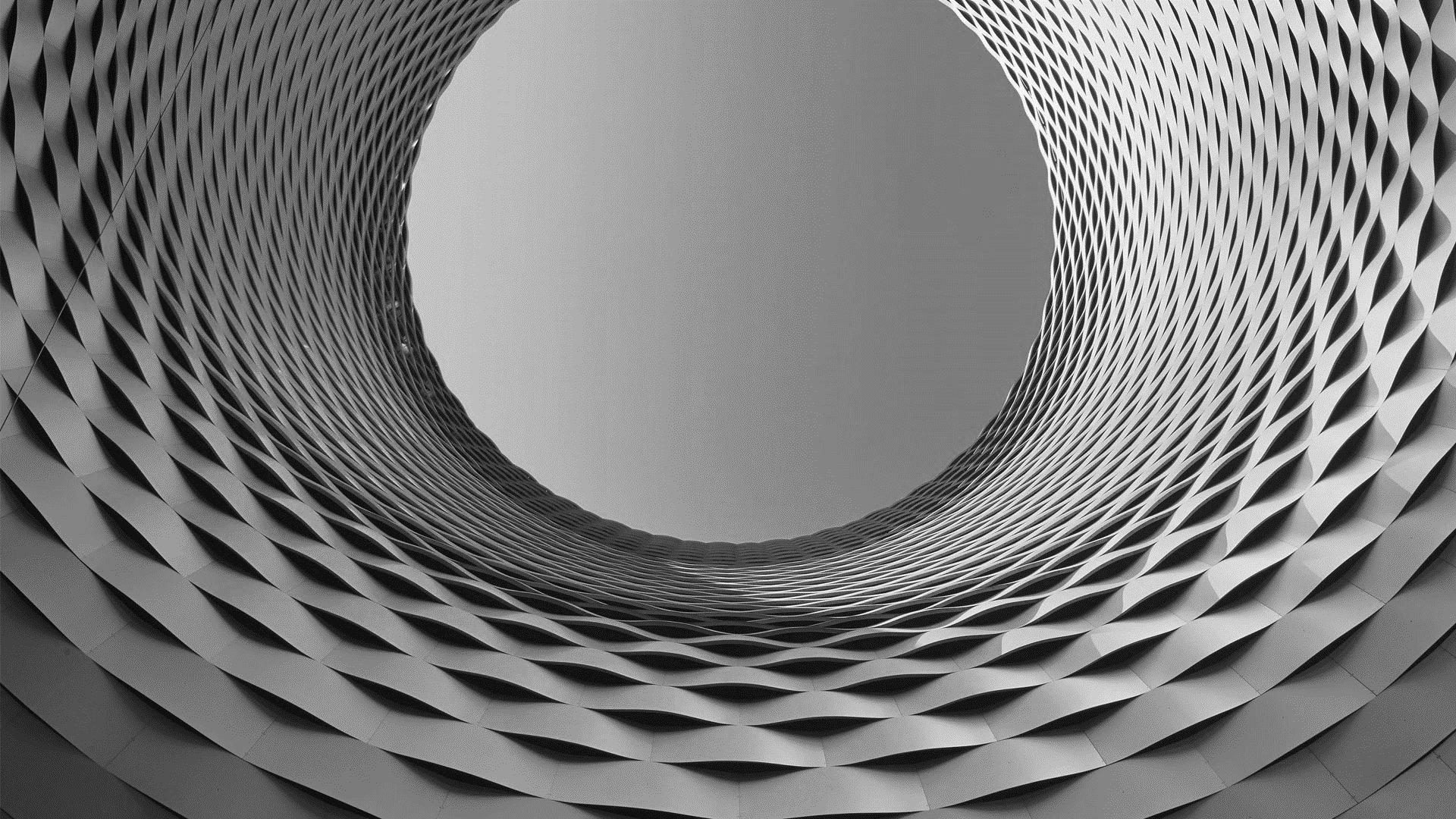 Add Text
点击此处添加标题
标题数字等都可以通过点击和重新输入进行更改，顶部“开始”面板中可以对字体、字号、颜色、行距等进行修改。
Add Text
点击此处添加标题
标题数字等都可以通过点击和重新输入进行更改，顶部“开始”面板中可以对字体、字号、颜色、行距等进行修改。
Part Three
经验教训
Add Text
点击此处添加标题
标题数字等都可以通过点击和重新输入进行更改，顶部“开始”面板中可以对字体、字号、颜色、行距等进行修改。标题数字等都可以通过点击和重新输入进行更改，顶部“开始”面板中可以对字体、字号、颜色、行距等进行修改。
Part Three
经验教训
Add Text
点击此处添加标题
Add Text
点击此处添加标题
Add Text
点击此处添加标题
标题数字等都可以通过点击和重新输入进行更改，顶部“开始”面板中可以对字体、字号、颜色、行距等进行修改。
标题数字等都可以通过点击和重新输入进行更改，顶部“开始”面板中可以对字体、字号、颜色、行距等进行修改。
标题数字等都可以通过点击和重新输入进行更改，顶部“开始”面板中可以对字体、字号、颜色、行距等进行修改。
Part 4
未来计划
Part Four
未来计划
Add Text
点击此处添加标题
标题数字等都可以通过点击和重新输入进行更改，顶部“开始”面板中可以对字体、字号、颜色、行距等进行修改。
标题数字等都可以通过点击和重新输入进行更改，顶部“开始”面板中可以对字体、字号、颜色、行距等进行修改。
Part Four
未来计划
点击此处添加标题
点击此处添加标题
顶部“开始”面板中可以对字体、字号、颜色、行距等进行修改。
顶部“开始”面板中可以对字体、字号、颜色、行距等进行修改。
点击此处添加标题
点击此处添加标题
点击此处添加标题
点击此处添加标题
点击此处添加标题
点击此处添加标题
顶部“开始”面板中可以对字体、字号、颜色、行距等进行修改。
顶部“开始”面板中可以对字体、字号、颜色、行距等进行修改。
Add Text
点击此处添加标题
Add Text
点击此处添加标题
Part Four
标题数字等都可以通过点击和重新输入进行更改，顶部“开始”面板中可以对字体、字号、颜色、行距等进行修改。
标题数字等都可以通过点击和重新输入进行更改，顶部“开始”面板中可以对字体、字号、颜色、行距等进行修改。
未来计划
Add Text
点击此处添加标题
Add Text
点击此处添加标题
标题数字等都可以通过点击和重新输入进行更改，顶部“开始”面板中可以对字体、字号、颜色、行距等进行修改。
标题数字等都可以通过点击和重新输入进行更改，顶部“开始”面板中可以对字体、字号、颜色、行距等进行修改。
Thanks
Presented by OfficePLUS
欢迎指导